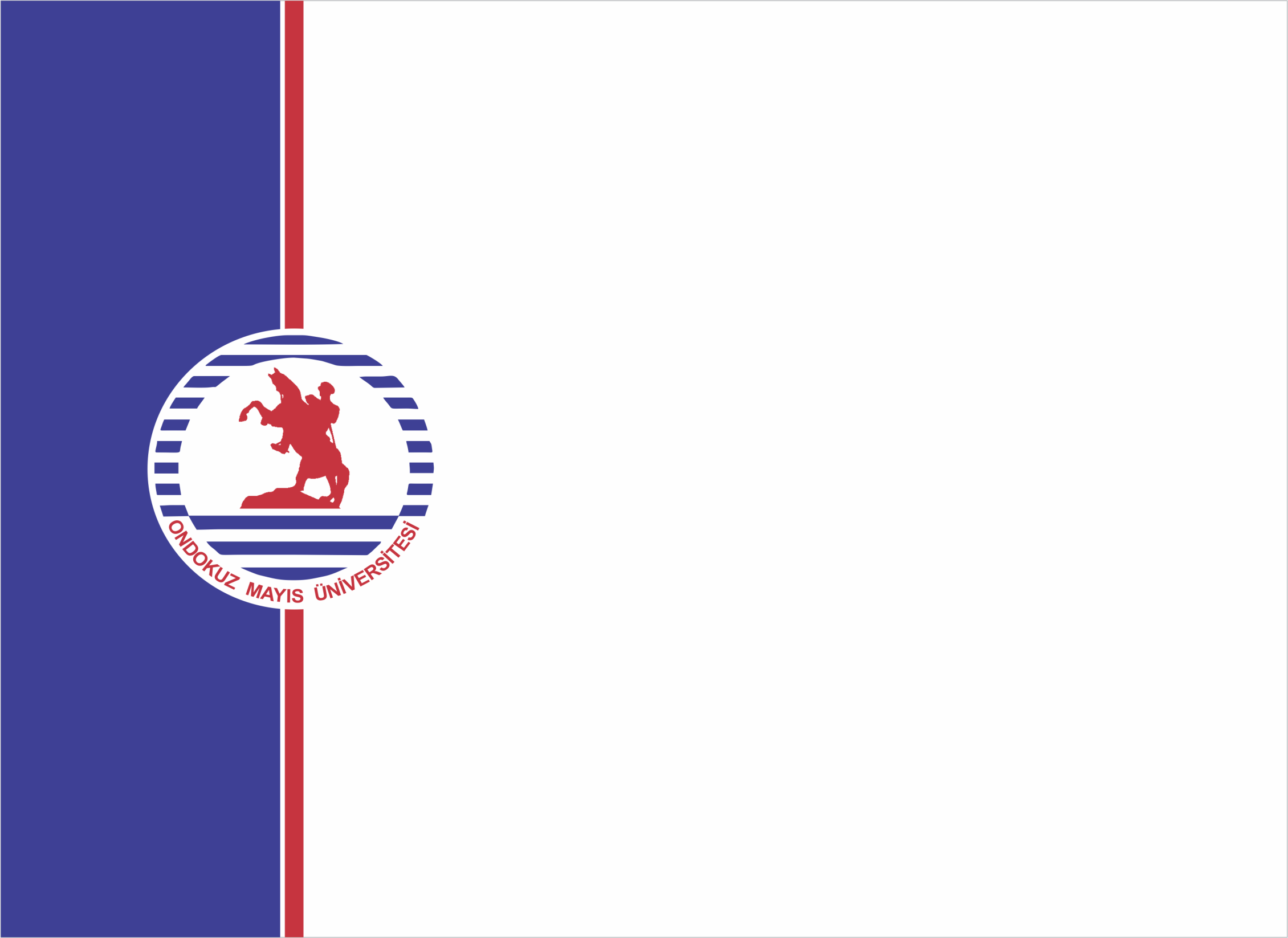 YAŞARDOĞU SPOR BİLİMLERİ FAKÜLTESİ
SPOR YÖNETİCİLİĞİ
SPOR İŞLETMECİLİĞİ
SİNAN EMİRZEOĞLU
SPOR TESİS İŞLETMELERİNİN KURULUŞU
SPOR İŞLETMECİLİĞİ
3.HAFTA
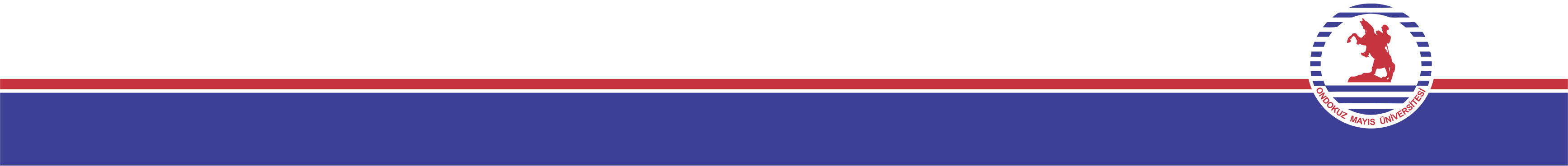 Bir spor tesis işletmesi neden kurulur ya da varlık nedeni nedir? 
İlk bakışta bu sorunun yanıtı çok açık gibi görünür. Bu soruya çoğu kimse büyük bir olasılıkla kâr etmek ya da sosyal fayda sağlamak diye yanıt verecektir. 
Elbette, kâr etmek ve topluma hizmet sağlamak spor tesis işletmelerinin kuruluş nedenleri arasında ön plana çıkmaktadır. 
Ancak spor tesis işletmelerinin sadece bu iki nedene bağlı olarak kurulduğu düşünülmemelidir.
11.01.2020
3
Spor tesis işletmelerinin kuruluşu diğer işletmelerde olduğu gibi sosyal, ekonomik, hukuki ve teknik yönleri ile kapsamlı bir süreçtir. 
Küçük ölçekli bir spor tesis işletmesinin kuruluşunda çok yönlü ve ayrıntılı bir çalışmaya gerek olmayabilir. İşletme sahibinin deneyim, tahmin ve ayrıntılı olmayan araştırmaları küçük ölçekli bir spor tesis işletmesinin kuruluşunda yeterli olabilir. 
Ancak büyük ölçekli bir spor tesis işletmesinin kuruluşunda kapsamlı araştırmalara ihtiyaç duyulur.
11.01.2020
4
Çünkü büyük bir işletmenin kurulması ekonomik, yasal, finansal ve örgütsel sorunlar doğurur. Bu sorunların çözümü için önceden ciddi ve kapsamlı araştırmalar yapılması gerekir. Bir spor tesis işletmesinin ekonomik, teknik ve finansal yapılanması ve nasıl bir yasal düzen içinde işleyişi göstereceği fizibilite çalışmaları sonunda ortaya çıkar. 
İşletmenin kuruluş yeri seçimi ve bu seçimi etkileyen faktörlerin ayrıntılı olarak ele alınması fizibilite çalışmalarının ardından ele alınması gereken konulardır.
11.01.2020
5
SPOR TESİS İŞLETMELERİNİN KURULUŞ NEDENLERİ 
Spor tesisleri; semt sahalarından, fitness merkezlerine, spor salonlarından, stadyumlara kadar geniş bir yelpaze içerisinde değerlendirildiğinden dolayı farklı kuruluş nedenlerine sahiptir. Bu anlamda; insanları ya da örgütleri spor tesisi kurup işletmeye yönelten çeşitli nedenler ifade edilebilir. 
Kesin bir listesi bulunmamakla beraber spor tesis işletmelerinin kuruluş nedenleri aşağıdaki biçimde sıralanabilir:
11.01.2020
6
Sosyal Fayda Sağlamak: Toplumsal kurumlara ve devlete ait spor tesislerinin temel kuruluş amacı toplumun tüm kesimlerine yönelik spor hizmeti üreterek sosyal fayda sağlamaktır. Bu tesislerin kuruluş nedeni sporu kitlelere yaymak suretiyle toplumsal hizmet ve sosyal fayda yaratmaktır.
Kazanç Elde Etmek: Gerçek ve tüzel kişileri spor tesis işletmesi kurmaya teşvik eden nedenlerin başında kazanç elde etme isteği gelir. Özellikle spor etkinliklerine katılım konusunda toplum bilinci oluşmuş bölgelerde spor tesisi kurmak kârlı bir yatırım olarak ele alınabilir.
11.01.2020
7
Bağımsız İş Yapma İsteği: Herkes için geçerli olmasa bile, çoğu kimsenin kendi adına bir işletme kurup çalıştırmak istemesinin nedenlerinden biri, o kişilerin başkasına bağımlı olmadan çalışmak istemesidir.
Bir Misyonu Yerine Getirme İsteği: Sporu yaygınlaştırmak, spor dallarını tanıtmak ve geleneksel sporları yaşatmak gibi amaçlar ve bu amaçlara bağlı olarak özellikle kamu kurum ve kuruluşlarına yüklenilen misyonlar spor tesis işletmelerinin kuruluş nedenleri arasında yer almaktadır.
11.01.2020
8
İtibar Kazanmak: Spor tesis işletmeleri faaliyet gösterdikleri bölgelerde gerek sundukları hizmetler gerekse de paydaşlar ile gerçekleşen ilişkilere bağlı olarak işletme sahiplerine toplumsal itibar sağlayabilir. 
Benzer biçimde, kurum spor tesislerinin varlık nedeni de bünyesinde bulunduğu kurumun itibarını yükseltmek olabilir. 
Yukarıda ifade edilen nedenleri çoğaltmak mümkündür.
11.01.2020
9
Çeşitli toplumsal kurumların ve devletlerin türlü nedenlerle spor tesis işletmesi kurduğu bilinmektedir. Bazı spor dallarını tanıtmak ve istihdam yaratmak gibi nedenlerle spor tesis işletmeleri kurulabilmektedir. 
Ayrıca, gerçek ve tüzel kişiler başka fırsatların yokluğu ve miras gibi nedenlerle spor tesis işletmesi kurabilmektedir.
11.01.2020
10
SPOR TESİS İŞLETMELERİNİN KURULUŞ AŞAMALARI 
Spor tesis işletmesi kurma, bir planlama ve yatırım çalışmasıdır. 
Spor tesis işletmesi kurma fikri ile başlayan ve işletmenin faaliyete geçmesine kadar yapılan incelemeler, değerlendirmeler ve çalışmalar kuruluş çalışmaları olarak ele alınmaktadır.
11.01.2020
11
Spor tesis işletmesini başarılı biçimde kurmanın temel yolu başarılı bir planlama yapmaktır. Planlama yapılırken aşağıdaki iki husus mutlaka göz önünde bulundurulmalıdır: 
Tesisler yerel çevrenin ve programın bazı gereksinimlerinin doğması sonucunda inşa edilir. 
 Kaliteli tesislerin tasarlanması ve inşa edilmesi aşamasında planlamanın özenle ele alınması gerekir. Spor tesis işletmesi kurmanın ilk aşaması, işletme kurma fikrinin doğup gelişmesi şeklinde ortaya çıkar.
11.01.2020
12
Spor tesis işletmelerinin kuruluş nedenleri içerisinde ele aldığımız nedenlerin biri, birkaçı ya da hepsine dayanarak bir işletme kurma fikri geliştirilebilir. İşletme kurma fikri geliştikten sonra bazı ön araştırmalar yapılarak bu fikrin yaşama geçip geçemeyeceği değerlendirilir ve bu araştırmalar fizibilite çalışmalarını oluşturur. Fizibilite çalışmaları yatırım öncesi çalışmaları içerir. Bir spor tesis işletmesi kurma fikri oluştuktan sonra bu düşüncenin uygulanabilir nitelikte olup olmadığı çeşitli ön araştırmalar sonucunda ortaya çıkacaktır.
11.01.2020
13
Bu araştırmaların tümüne fizibilite çalışmaları adı verilir. Fizibilite, İngilizceden dilimize geçen bir kavram olup yapılabilirlik, olabilirlik anlamında kullanılmaktadır (Şimşek, 2006). Fizibilite çalışmaları ise, belirli bir alanda yapılması düşünülen yatırımın uygulanabilirliği ve olabilirliği ile ilgili yapılan ön araştırmalar ya da incelemelerdir. 
Kısacası, spor tesis işletmelerinin kuruluşunda fizibilite çalışmaları yatırım kararının alınıp alınmamasına dair oluşturulan bir ön aşamadır.
11.01.2020
14
Fizibilite çalışmasının amacı projeyle ilgili hem uzun hem kısa vadeli maliyetleri (işletme, bakım, araç-gereç, finansman); tesisin muhtemel yerini; hedef kitle ve kullanıcı grubu nüfuslarını; tesisin doğal çevreye, ekonomiye ve yerel sosyal çevreye yapacağı etkiyi; yasal fizibilite (tapu senedi, mülkiyet, irtifak hakkı, imar durumu) ile tasarım ve yönetimi fizibilitesini belirlemektir. Bu bilgiler daha sonra bir ana planın ya da organizasyonun gereksinimlerini ya da önceliklerini gösteren bir şemanın tasarlanmasında kullanılır.
11.01.2020
15
Program hedefleri; kullanıcı grubunun gereksinimleri; öncelik verilecek etkinlikler; eğitsel stratejiler, öğretim yöntemleri ve materyaller; yönetim felsefesi; politikalar; araç-gereçler; teknolojiler; malzemeler ve bakım gibi konuların hepsi tesislerle ilgili göz önüne alınması gereken konuları temsil etmektedir. Yerel çevrenin eğitsel ve rekreasyonel gereksinimleri; yöneticilerin, antrenörlerin ve sporcuların vizyonu ve düşünceleri; mimarların, şehir planlamacılarının ve mühendislerin tavsiyeleri ve daha önce sözü edilen öteki grupların sağladığı girdiler, eğer tesislerin akıllıca planlanması isteniyorsa hesaba katılması gereken başka verilerdir. Tesis planlaması ile ilgili yönetim rehber ilkeleri ise aşağıdaki gibi ele alınabilir .
11.01.2020
16
Tesisler esasen katılımcılar ve kullanıcı gruplar için planlanmalıdır. 
Tesisler potansiyel büyüme kalıpları ve eğilimleri göz önüne alınarak çoklu ve ortak kullanımlar için planlanmalıdır. 
Tüm planlama faaliyeti, fiziksel olan ve olmayan bütün çevrenin güvenli, emniyetli, çekici, rahat, temiz, sağlıklı, pratik, ulaşımı kolay ve kişisel gereksinimlere uyum sağlayabilir olması hedefine dayanmalıdır. T
esisler ekonomik, işletmesi, kontrolü, ve bakımı kolay olmalıdır.
11.01.2020
17
Planlama yapılırken beden eğitimi, rekreasyon ve spor tesisleri topluluğunun tamamı göz önünde bulundurulmalıdır. 
Bu ortak alanlarda bulunan tesisler ve buralarda uygulanan programlar birbirleriyle yakın ilişki içerisindedir. 
Bu nedenle, planlama bütün topluluğun gereksinim ve karakterlerine dayanılarak, eşgüdümlü bir şekilde ve işbirliğiyle yapılmalıdır. 
Tesis planlaması yerel çevrenin korunması faktörünü hesaba katmalıdır (trafik; ses; ışık; itfaiye, polis, ulaşım ve acil yardım gibi kamu hizmetleri).
11.01.2020
18
Kullanıcı grupları tesise kolayca ulaşabilmeli, ama yine de tesis, yürütülecek etkinliğin diğer programları olumsuz etkilememesi sağlanacak şekilde yalıtılmış olmalıdır. 
Tesisler kullanıcı grupları kadar çevrenin de sağlığının, rahatının ve güvenliğinin korunmasında önemli olan yasal düzenleme ve standartlara uygun şekilde planlanmalıdır. 
Tesisler, engelliler dahil herkesin kolayca erişebileceği ve tesis sınırları içerisinde güvende olacağı şekilde planlanmalıdır.
11.01.2020
19
Tesis planlaması, değişen toplumun gereksinimlerinin karşılanabilmesi için uyarlanabilirlik, değiştirilebilirlik, ve genişletilebilirlik özelliklerini taşıyacak nitelikte, uzun vadeli olarak yapılmalıdır. 
Tesisler sağlıklı bir çevre yaratılması açısından önemlidir. Tesislerin planlanmasında çok sayıda ve güvenli oyun alanlarına yer verilmesine, sağlık donatımına, ısıtma, havalandırma, aydınlatma ve temizlik koşullarına özen gösterilmelidir.
11.01.2020
20
Kısacası, spor tesis işletmelerinin kuruluşunda fizibilite çalışmaları yatırım kararının alınıp alınmamasına dair oluşturulan bir ön aşamadır. 
Spor tesis işletmelerinin kuruluş aşamaları içerisinde fizibilite çalışmaları; ekonomik, teknik, finansal ve yasal araştırmalar olmak üzere dört temel bölüm içerisinde ele alınır. 
Ekonomik araştırma ile kurulacak işletmenin verimli, kârlı ve rasyonel olup olmayacağı ekonomik açıdan analiz edilerek saptanmaya çalışılır.
11.01.2020
21
Bu araştırmalar ile üretilecek spor mal ve hizmetlerinin kimler tarafından hangi oranlarda satın alınabileceği ve potansiyel rakiplerin kimler olduğu ya da olabileceği gibi sorulara cevap bulunmaya çalışılır. 
Teknik araştırma ile üretilmesi düşünülen mal ve hizmetler konusunda mevcut teknolojilerin neler olduğu, girdilerle çıktılar arasında en uygun bileşimi sağlayabilmek için ne tür bir teknoloji uygulanması gerektiği gibi sorulara cevap aranır.
11.01.2020
22
Örneğin; bir fitness merkezinin kuruluşu amacıyla yapılan fizibilite çalışmaları içerisinde kullanacağımız spor araç gereçlerine yönelik mevcut teknolojilerin neler olduğu sorusu teknik araştırma ile cevaplanır. 
Finansal araştırma, kurulması düşünülen işletmenin finansman ihtiyacı, bu ihtiyacın hangi kaynaklardan karşılanacağı, işletmenin yıllara göre gider, gelir ve fon akışının ne olacağı ve işletmenin hangi üretim düzeyinde kâra geçeceğinin belirlenmesine ilişkin sorulara tatminkâr cevaplar bulmaya çalışır.
11.01.2020
23
Eğer fizibilite çalışmaları olumlu sonuçlar verirse, ön proje ve kesin projenin hazırlanması aşamasına geçilir. 
Ön proje, fizibilite çalışmaları ile elde edilen sonuçlara dayanır ve yatırım düşüncesinin gerçekleştirilebilme olasılığını ortaya koyar. 
Ön projede yer alan bilgilerin değerlendirilmesi sonucu spor tesis işletmesi ile ilgili yatırım kararı alınır ya da yatırımdan vazgeçilir. Kabul gören projenin kesin proje olarak ele alınması gerekir.
11.01.2020
24
Kurulacak işletmenin yasal yapılanması, teknik açıdan yapılan kesin hesaplamalar, satın alınacak araç gereçlerin teknolojik özellikleri ve maliyetleri, yatırım tutarı, yapılacak inşaat işlerinin maliyeti, finansal olanaklar ve kaynaklar gibi konular üzerinde yapılan çalışmalar ile proje nihai hale gelir. 
Projenin uygulanması aşamasında yatırımın gerçekleşmesi söz konusudur. Projenin uygulanma aşaması, gerçek büyüklükteki harcamaların söz konusu olduğu aşama olup, planlanan zaman, yer ve maliyetle üretimde bulunmak önem taşımaktadır.
11.01.2020
25
Bir projenin uygulanma aşamasında, mühendislik tasarımları, görüşmeler ve sözleşmeler de yer alabilmektedir (Şimşek ve Çelik, 2008). 
Tüm bu işlemlerin başarı ile uygulanmasının ardından gözden kaçan aksaklıkların ve ortaya çıkan problemlerin çözümü için işletme aşamasına geçilir. 
Bu aşamanın bitişi ile beraber kuruluş aşaması tamamlanır ve üretim dönemi başlamış olur. Spor tesislerinin yapımında ise aşağıdaki esaslar göz önünde bulundurulur:
11.01.2020
26
Yalnız özel bir spor dalına hitap eden bir tesis ancak o spor dalının faaliyet gösterdiği ya da o spor dalı için büyük bir potansiyelin bulunduğu bölgede kurulur. 
Tesislerin dizaynında, kapasitesinin tespitinde ve programlanmasında yerel gereksinimler, kullanma ve seyirci kapasitesi gibi faktörler kesinlikle göz önünde bulundurulur. 
Antrenman tesislerinde ya da seyirci potansiyeli bulunmayan yerlerde tesise seyirci tribünü yapmaya gerek yoktur.
11.01.2020
27
Uluslararası ve milli yarışmaların yapıldığı ana merkezlerde spor salonu ve sair tesislerde kesinlikle uluslararası normlar aranır. 
Bu gibi tesisler mümkün olduğu kadar çok amaçlı dizayn edilir. Yapılacak tesislerde dayanıklılık, kolay bakım ve temizleme, en az personel kullanma yollarına gidilir. 
Kitleye açık, yetiştirici anlamda hizmet veren ve antrenman maksadıyla kullanılan tesislerde yaygınlık ve maliyet unsuru ile norm ve standart arasında denge kurulur.
11.01.2020
28
SPOR TESİS İŞLETMELERİNDE KURULUŞ YERİNİN BELİRLENMESİ 
Spor tesis işletmelerinin kuruluş çalışmaları sırasında üzerinde önemle durulması gereken konulardan biri de kuruluş yerinin seçimidir. İşletmenin faaliyette bulunduğu yer olarak adlandırılan kuruluş yeri işletmenin varlığını sürdürmesi, gelişip büyümesi ile yakından ilişkili, en az maliyetle en çok hizmetin sağlanabildiği mekândır. 
Kuruluş yeri, bir işletmenin yaşaması ve gelişmesi için zorunlu olan, faaliyette bulunulan işkolunun gerektirdiği bütün özellikleri bünyesinde taşıyan, en düşük maliyetle en yüksek karı sağlayabileceği düşünülen hayat alanıdır.
11.01.2020
29
Spor tesis işletmeleri kuruluş aşamasında, fizibilite araştırmaları ile ortaya çıkan sonuçları göz önüne alarak, en az maliyetle etkin ve verimli çalışıp, maksimum çıktıyı meydana getirebilecek yerlere büyük önem vermelidirler. Bu yerler içinde de en uygun şartları taşıyan yer, kuruluş yeri olarak seçilmelidir. 
En uygun kuruluş yeri ile spor etkinliklerine katılım kavramlarının ilişkisi hem tesisin cinsi hem de kapasitesinin belirlenmesinde önemli derecede rol oynamaktadır. 
Zaten bu durumu serbest rekabet şartları da zorlamaktadır.
11.01.2020
30
Kuruluş yeri seçimiyle ilgili genel ilkeleri aşağıdaki biçimde özetlemek mümkündür (Ekenci ve İmamoğlu, 1998): 
Kuruluş yeri ile ilgili bilgiler objektif ve bilimsel ölçütlere göre tespit edilmelidir. Seçilecek yerin işletmenin faaliyetlerine yapacağı etkiler ve sağlayacağı katkılar ayrıntılarıyla ortaya konmalıdır. 
Yer seçimi ile ilgili çalışmaların belirli aşamaları birbirine karıştırılmamalıdır. Bilgi ve deneyimleriyle yararlı olacak uzman kişi ve kuruluşlardan kuruluş yeri seçiminin her aşamasında en üst düzeyde faydalanılmalıdır.
11.01.2020
31
Kuruluş yeri ile ilgili karar aceleye getirilmemeli, seçenekler hakkında olabildiğince geniş ve kesin bilgilere ulaşılarak çalışma sonuçlarının güvenilirliği test edilmelidir. 
Spor tesis işletmelerinin kuruluş yeri seçimi ile ilgili genel ilkeler Komple yeni yatırımlar, bir işletmenin tesislerinin ilk kuruluşunda olan yatırımlardır. Kuruluş yeri ile anlaşılması gereken, tesisin faaliyette bulunacağı yerdir. 
Tesisler için kuruluş yerinin seçimi, tesisin faaliyette bulunduğu yerde başarı açısından son derece önemli bir unsurdur.
11.01.2020
32
Kuruluş yeri ile ilgili hatalı bir kararın ortaya çıkaracağı mali külfet çok büyük olabilecektir. İşletmeler kuruluş yerlerini, bölge seçimi ve bölge için de nokta seçimi olmak üzere iki aşamada seçerler. 
Uygun olmayan yerde faaliyetlerini sürdüren bir işletme, maliyet giderlerinin yüksekliği nedeniyle diğer işletmelerle rekabet edemez. 
Kuruluş yerinin seçilmesinde temel kriter, işletme giderinin en düşük, işletme gelirlerinin en yüksek düzeyde gerçekleşmesi demektir.
11.01.2020
33
Optimum kuruluş yeri, toplam üretim masraflarının en düşük olduğu yer olarak düşünülebilir. 
Üretim yapmak üzere yatırıma karar veren bir müteşebbis, neyi, nasıl ve kaça üreteceğine karar verirken, kuşkusuz üretim yapacağı yeri de kararlaştırmalıdır. 
Bunun için de şu üç etkinlik ölçüsünü göz önüne almalıdır:
11.01.2020
34
Verimlilik: İşletmenin üretim miktarı bakımından verimliliğini gösterir. 
 İktisadilik: Bir birim malın üretimi için gerekli maliyet düzeyini belirler. 
3. Karlılık: Belli bir dönem içinde işletmenin öz varlığındaki net artışların (kar) sermayeye oranı olarak tanımlanır. 
Kısacası, spor tesis işletmeleri için en uygun kuruluş yeri; verimlilik, kârlılık, etkinlik ve iktisadilik yönünden azami, maliyet yönünden asgari şartlar taşımalıdır.
11.01.2020
35
Netice itibarı ile kuruluş yerinin seçimi, bir spor tesis işletmesinin yaşaması ve gelişmesinde son derece önemlidir. 
Yanlış verilecek bir kararın telafisi, beraberinde pek çok sorunu da gündeme getirmekte ve iktisadi anlamda olumsuzluklarla kendini göstermektedir. 
Spor tesis işletmeleri için böylesi büyük bir öneme sahip olmasından dolayı, kuruluş yerinin hangi ölçütlere bağlı olarak belirleneceği sorusu üzerinde ayrıntılı olarak düşünülmesi gerekmektedir.
11.01.2020
36
Kuruluş yerinin seçimini etkileyen faktörler birbirleriyle yakından ilişkilidir. 
Belli bir yerde yapılan üretim faaliyetine üstünlük sağlayan her şey kuruluş yeri faktörü olarak nitelendirilebilir. 
Kuruluş yeri faktörleri genel olarak ekonomik, doğal, sosyo-psikolojik ve çevresel olmak üzere dört ana bölümde ele alınabilir. 
İşletmelerin kuruluş yeri seçilirken en önde gelen ya da araştırılması gereken konu ekonomik faktörlerdir.
11.01.2020
37
Bu nedenle bu faktörlere temel faktörler diğerlerine ise destekleyici faktörler denebilir (Sabuncuoğlu ve Tokol, 2001). 
Pazarın büyüklüğü ve yakınlığı, hammadde kaynakları, enerji, işçilik v.b. gibi faktörler bu grupta ele alınmaktadırlar.
Ayrıca ulaştırma olanakları, arazi ve inşaat maliyetleri,  işgören sağlama kolaylıkları, altyapı ve hizmetlerin varlığı gibi konularda ekonomik faktörlerin içerisinde değerlendirilir.
11.01.2020
38
Ekonomik faktörler birinci planda rol oynarken doğal faktörler ikinci planda destekleyici faktörler olarak değerlendirilebilir. 
Enerji, yakıt, kuruluş yerindeki arazinin durumu, su ve iklim koşulları kuruluş yeri seçimini etkileyebilir. 
Arazi yapısı, yüksekliği, ısı farklılıkları, kuruluş yerinin deprem kuşağında olup olmaması, nemlilik derecesi, hatta rüzgâr durumu, kuruluş yerine karar verme sırasında etkin olan noktalardandır.
11.01.2020
39